Synectics
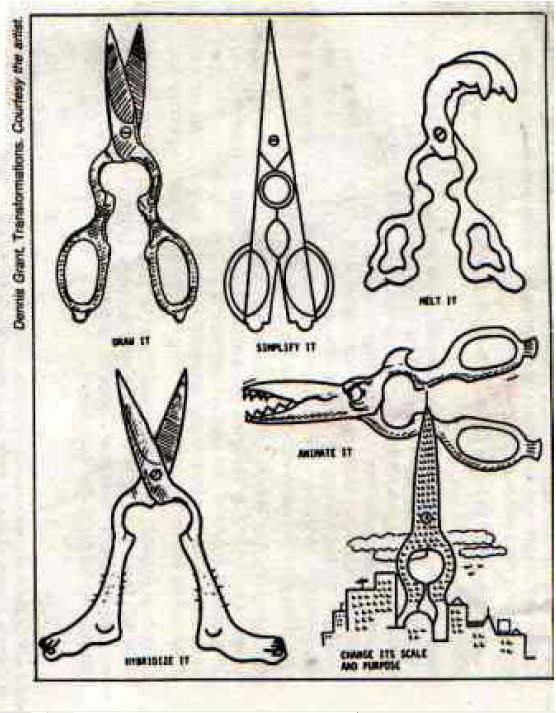 Choose an object (or a different one per slide – your choice).  With each slide, draw an example of the synectic alteration on the sheets provided.
Subtract
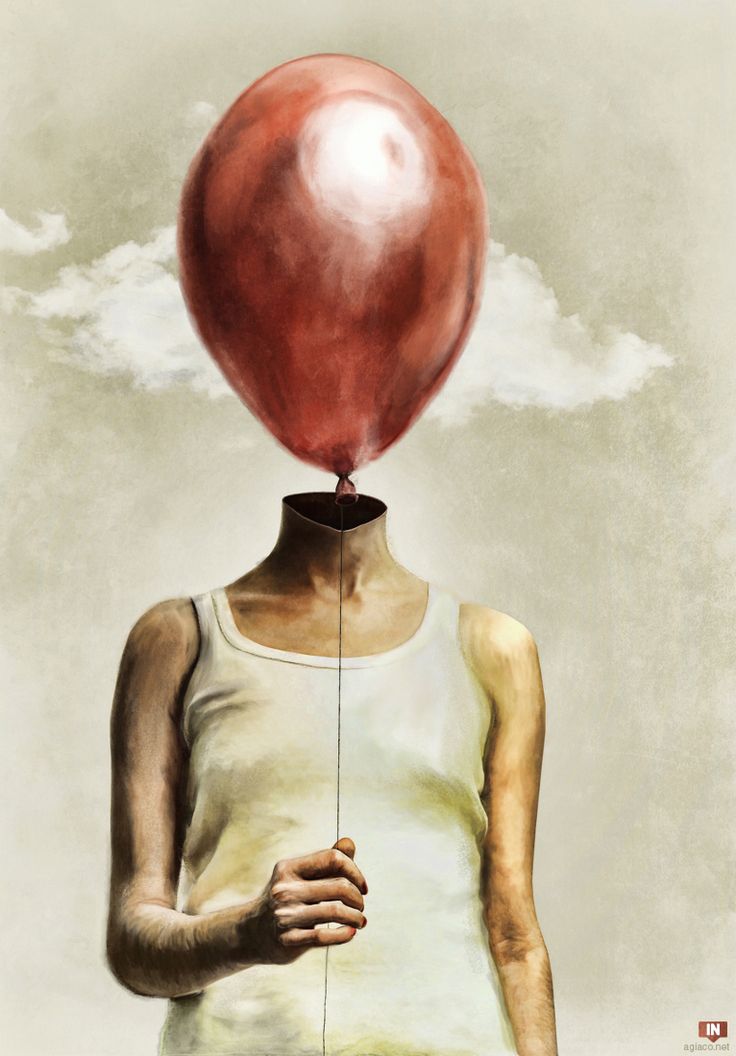 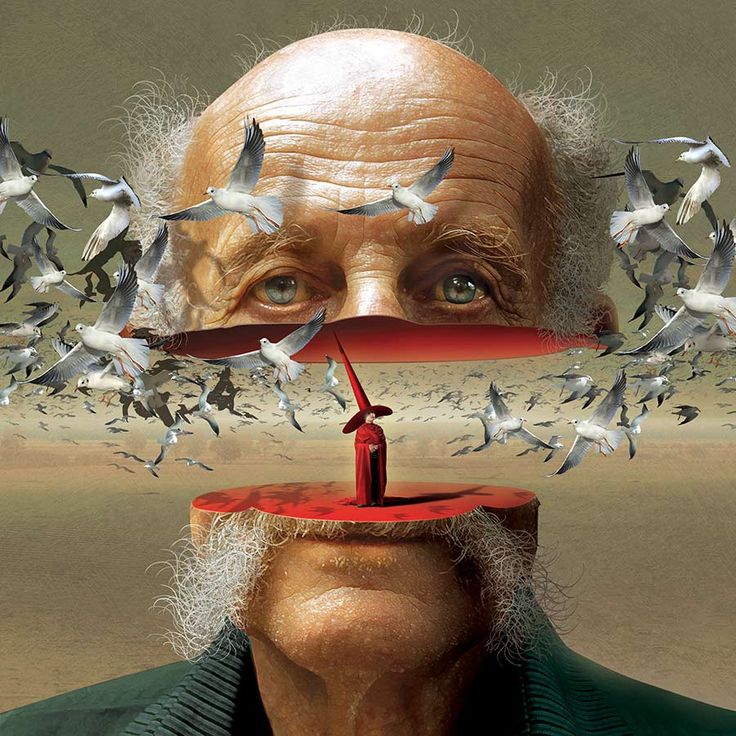 Add
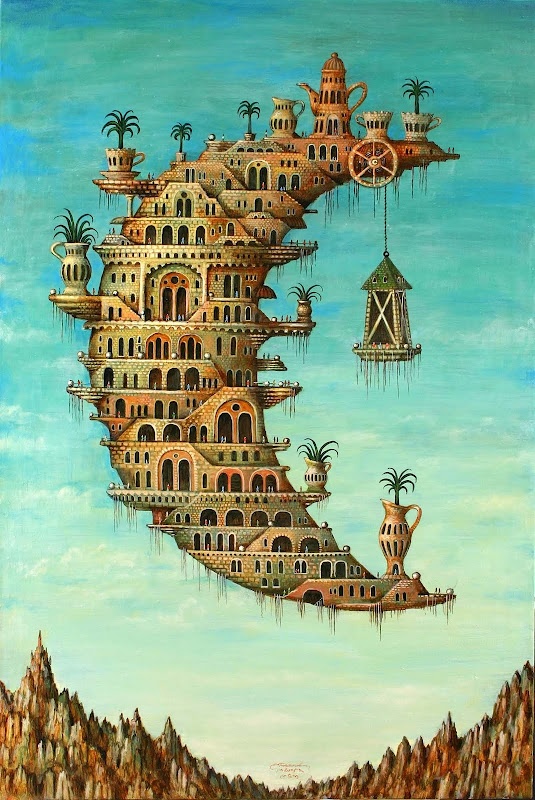 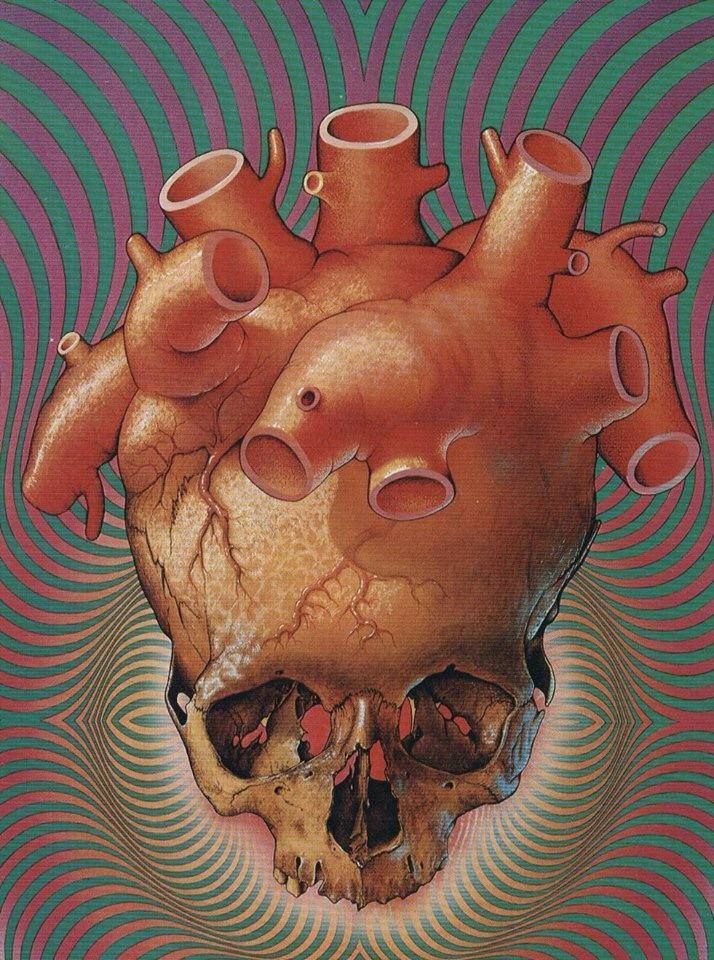 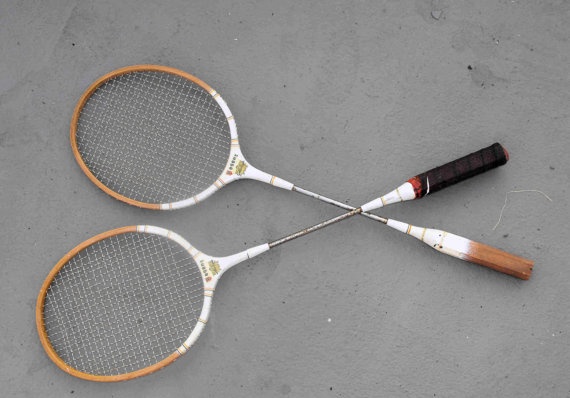 Transfer
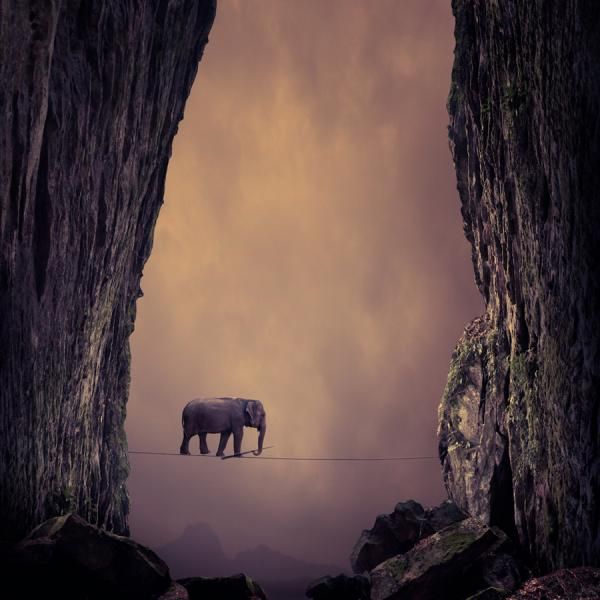 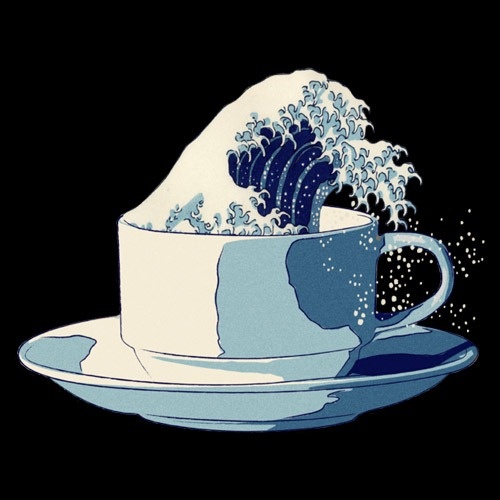 Empathize
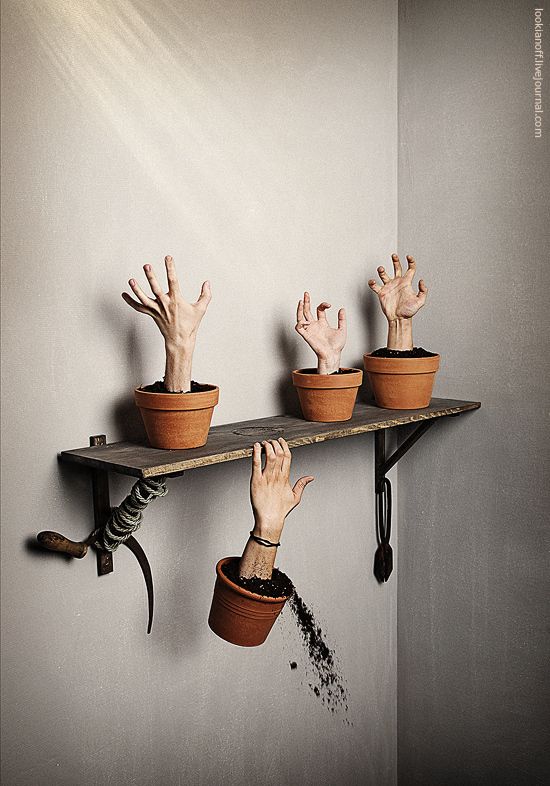 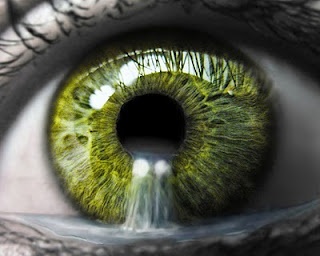 Animate
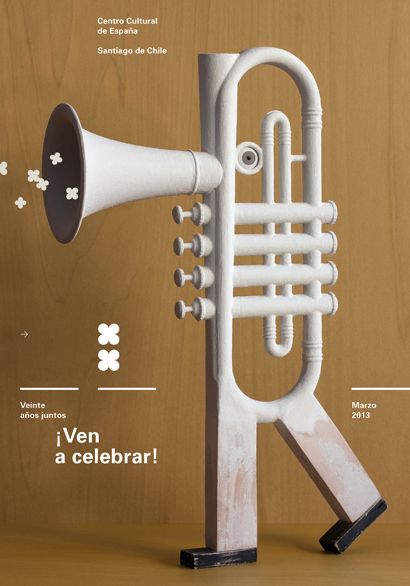 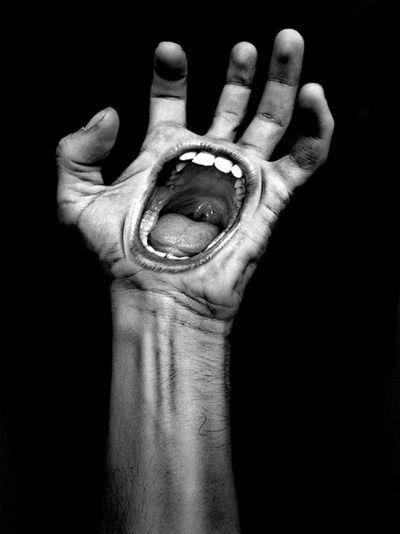 Superimpose
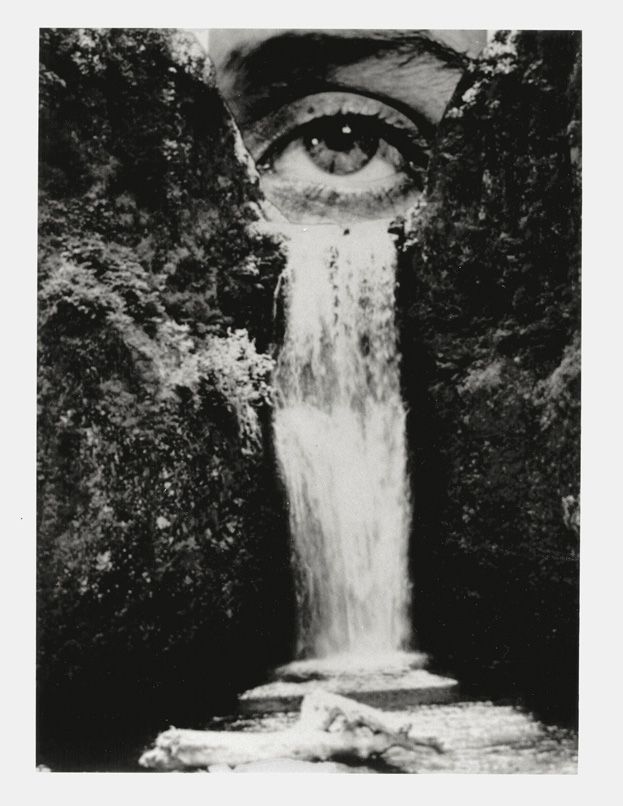 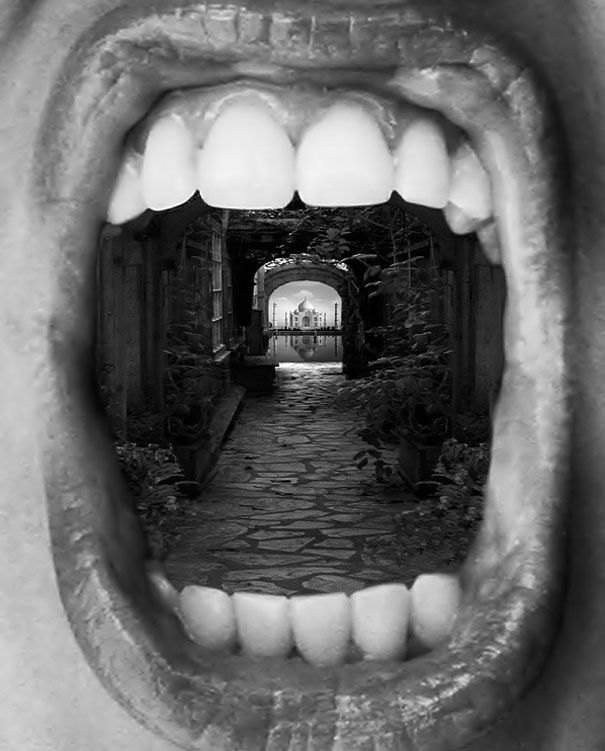 Change Scale
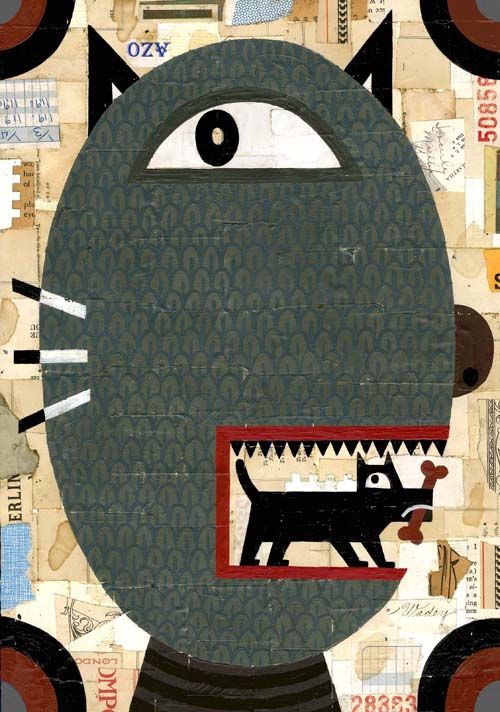 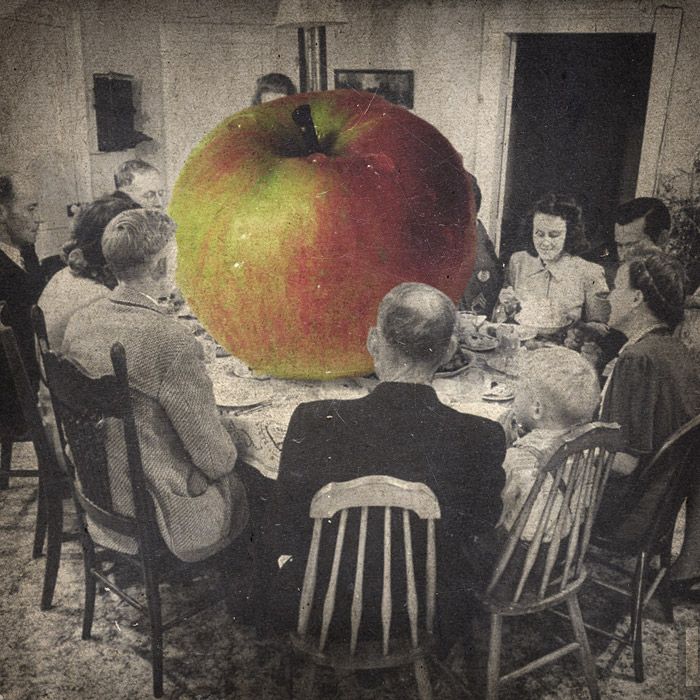 Substitute
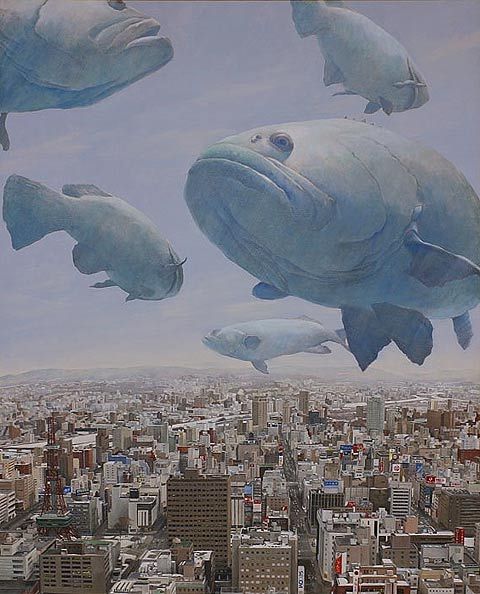 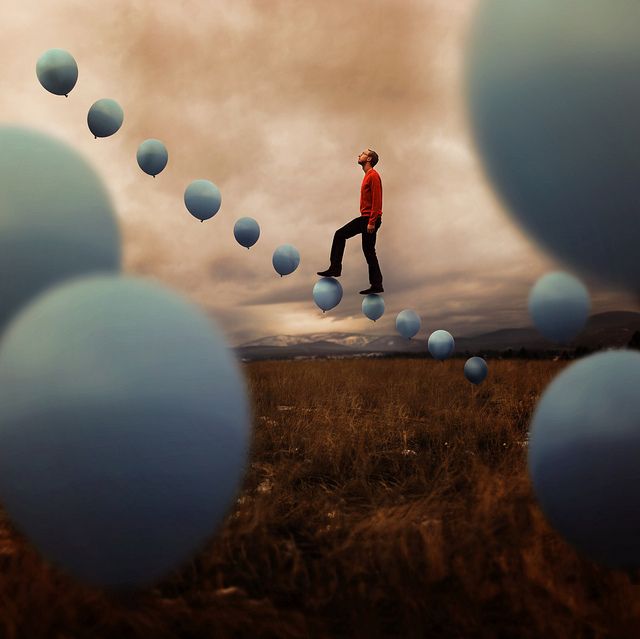 Fragmentate
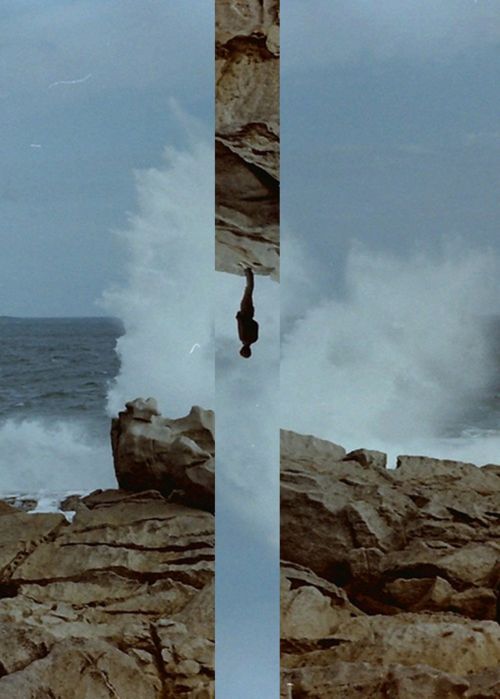 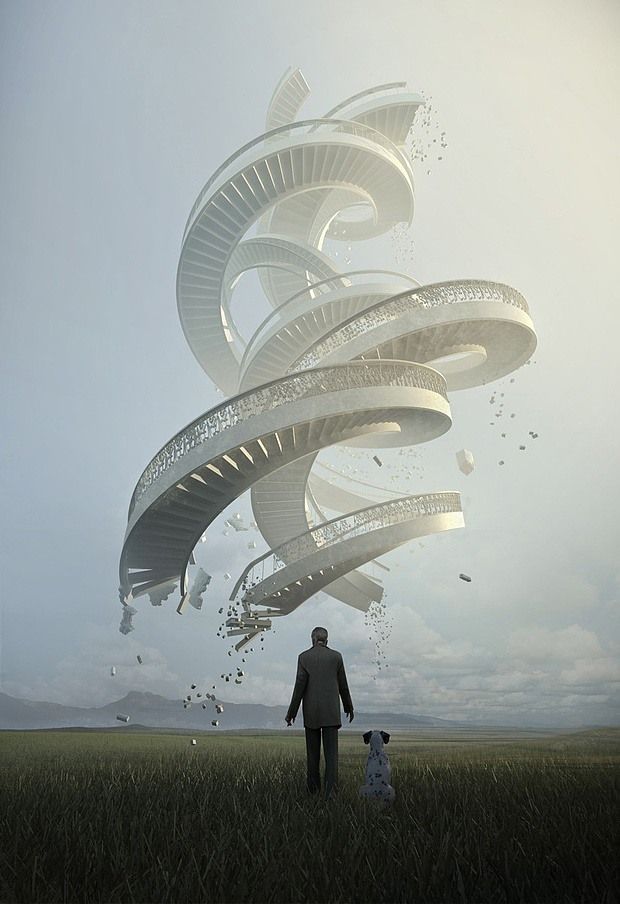 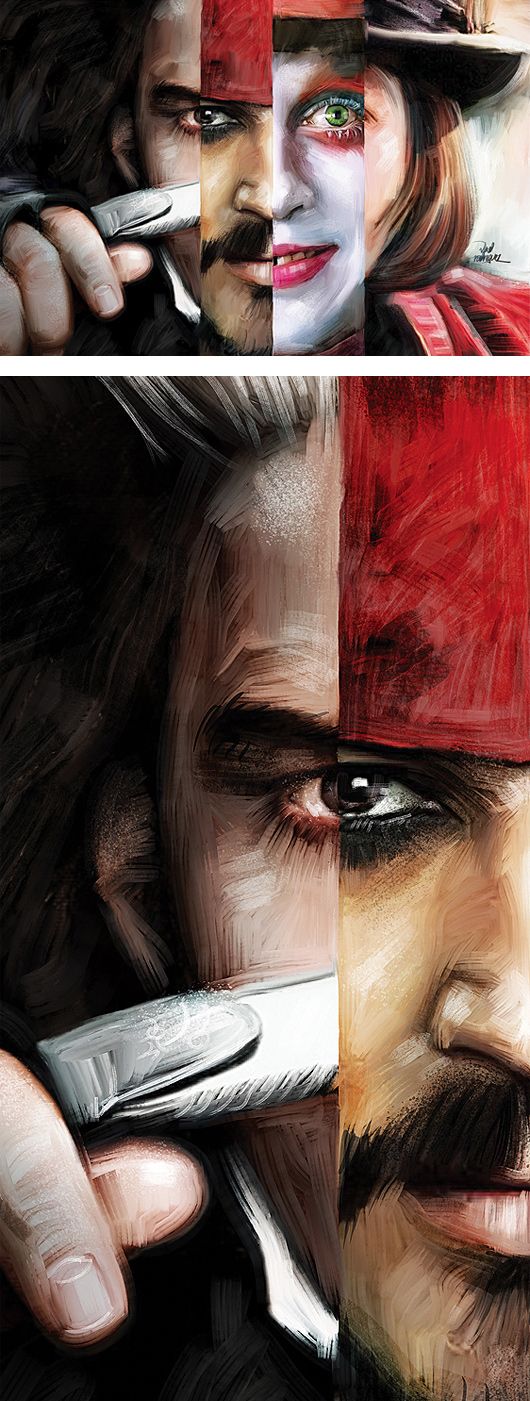 Isolate
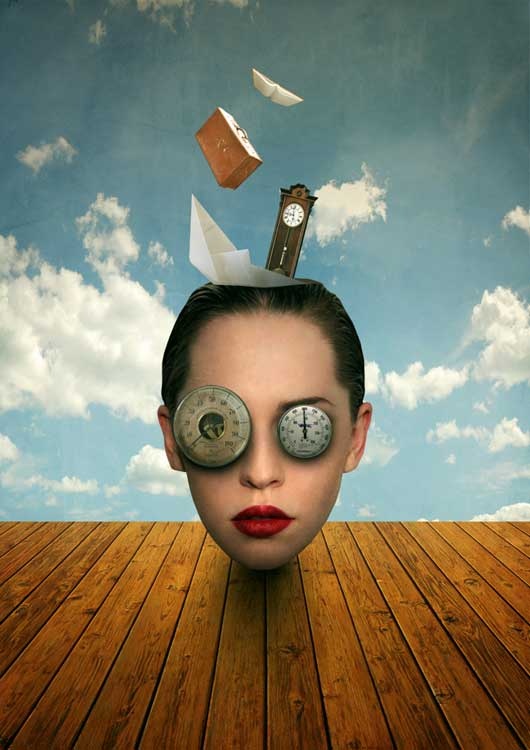 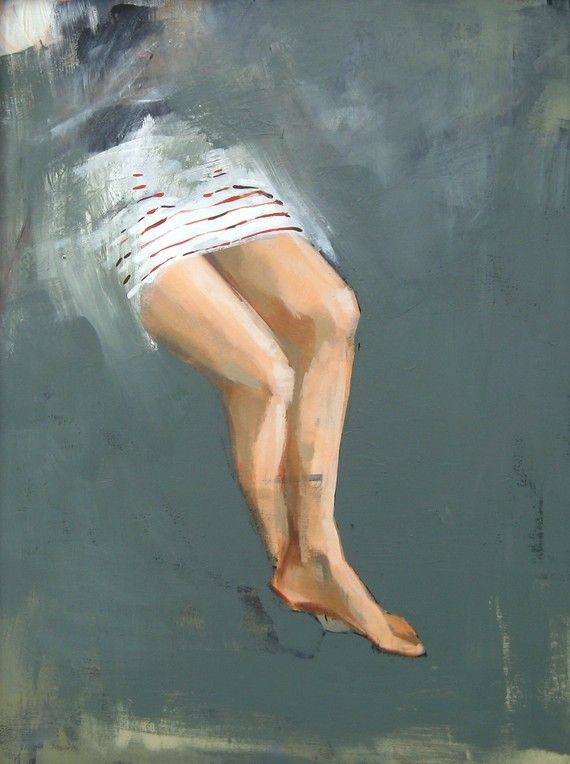 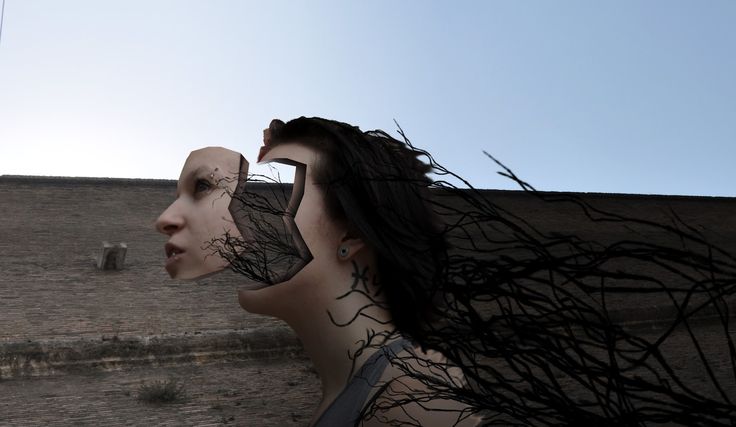 Distort
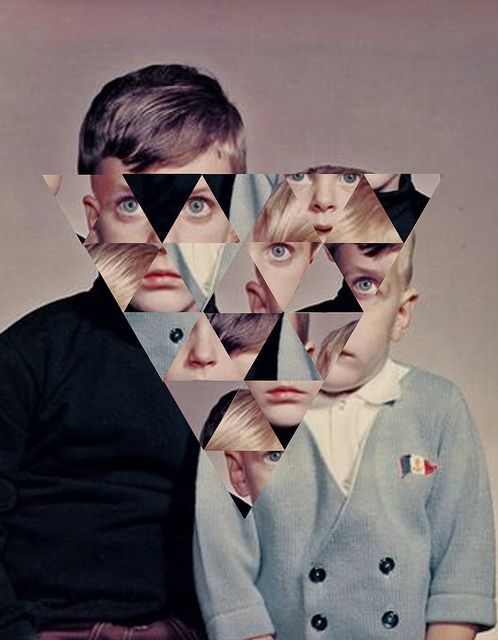 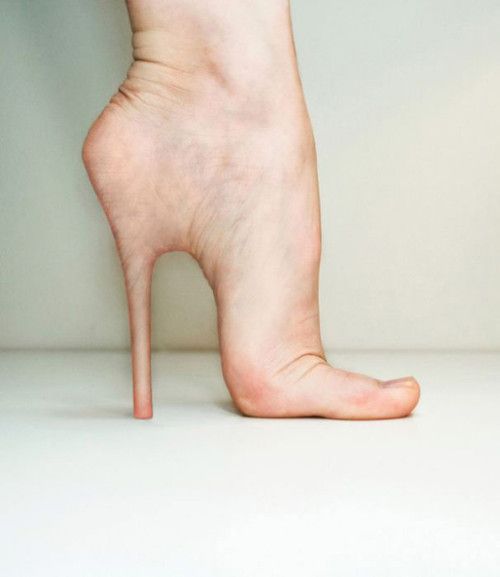 Disguise
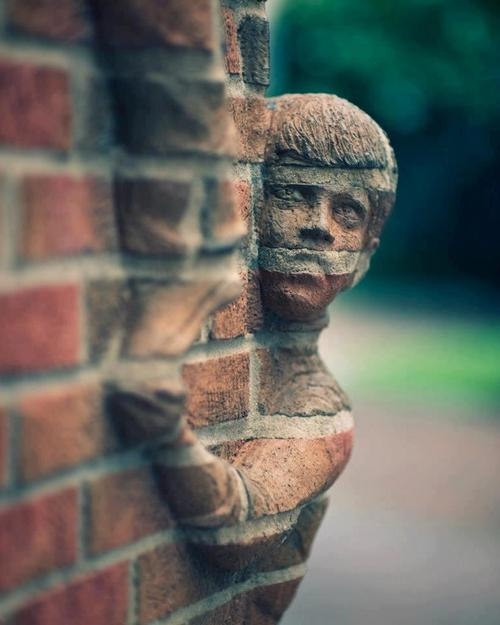 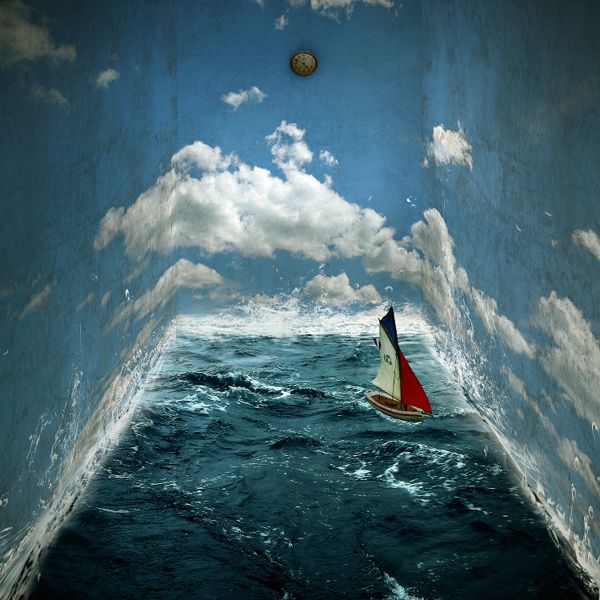 Contradict
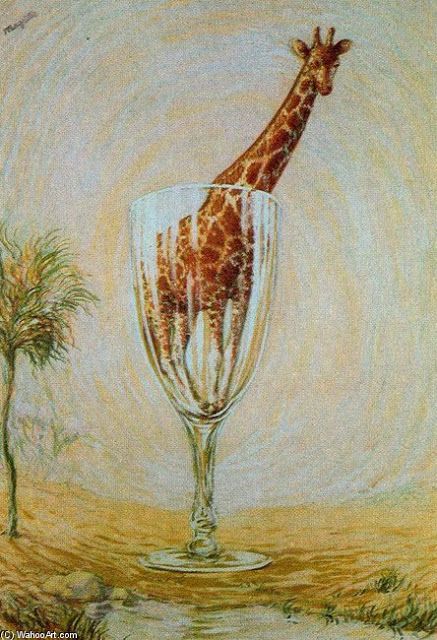 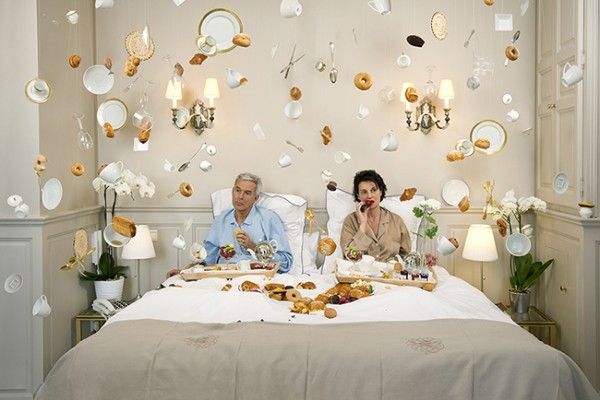 Parody
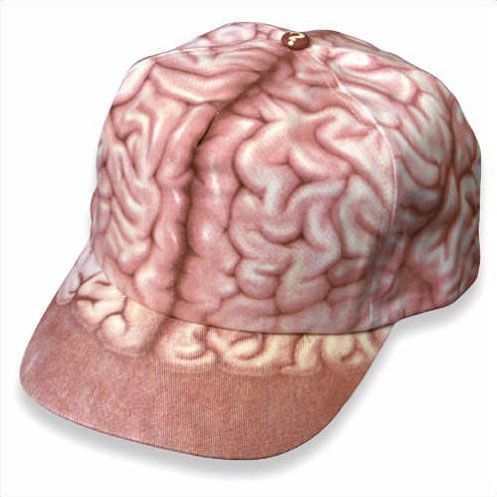 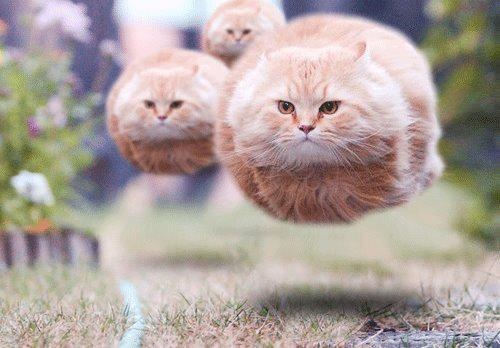 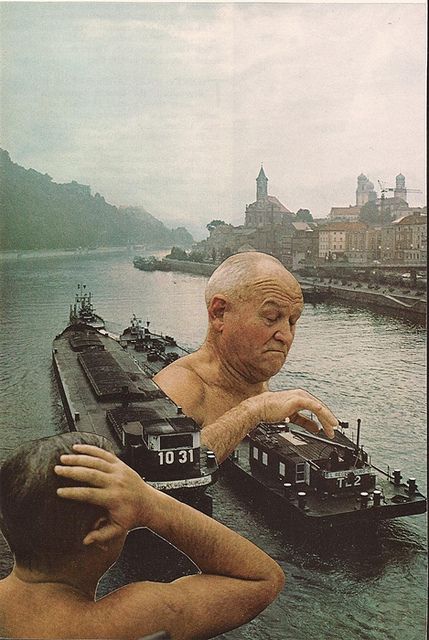 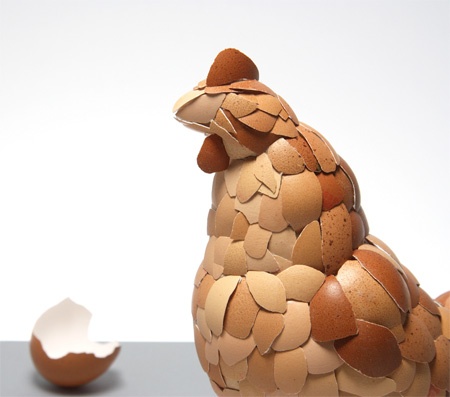 Prevaricate
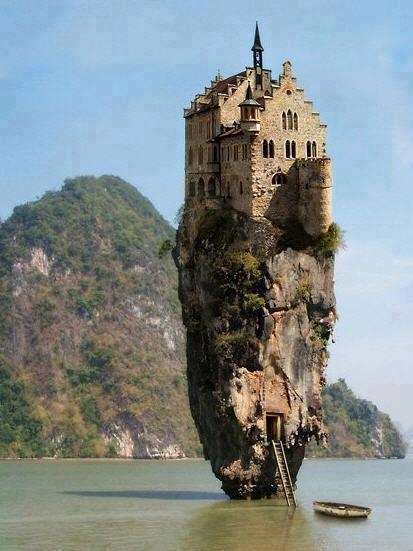 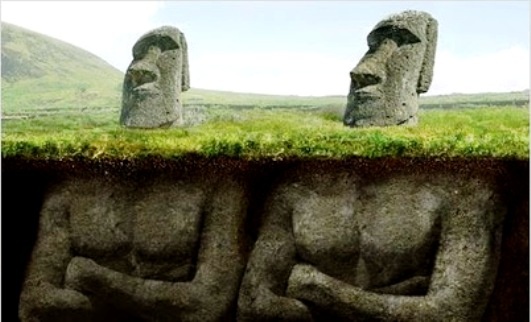 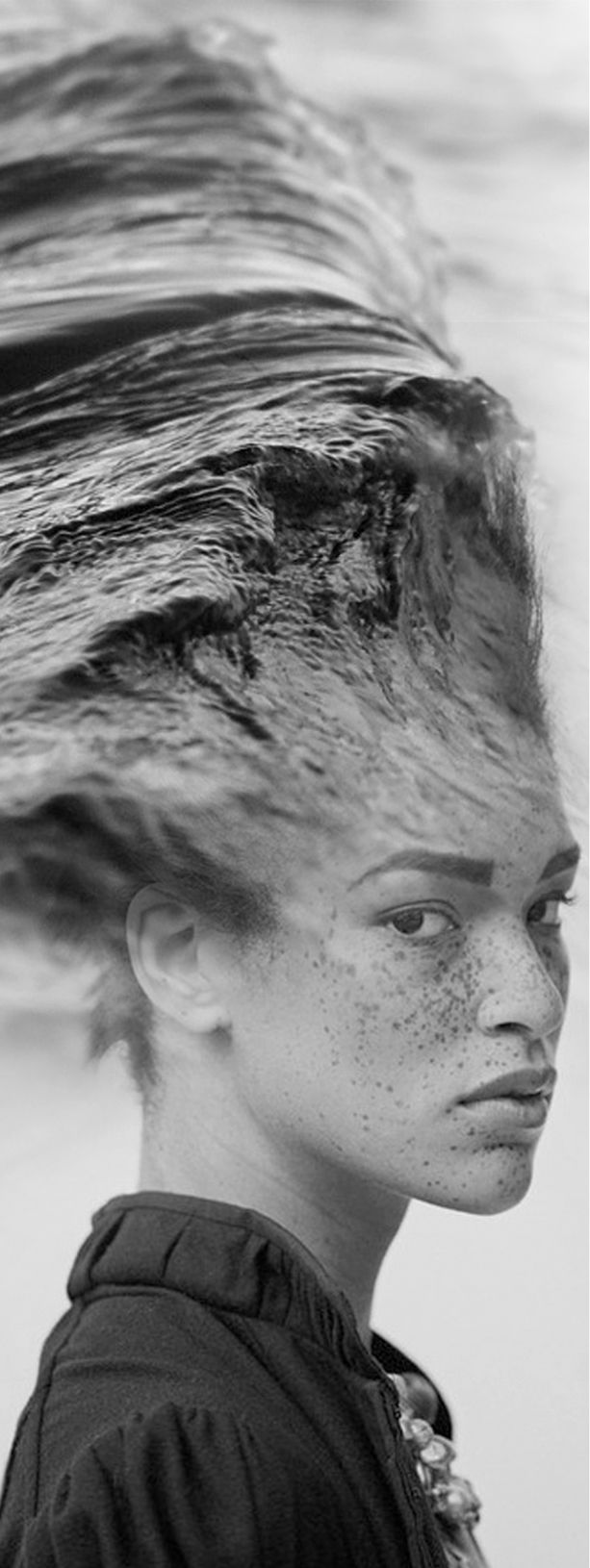 Analogize
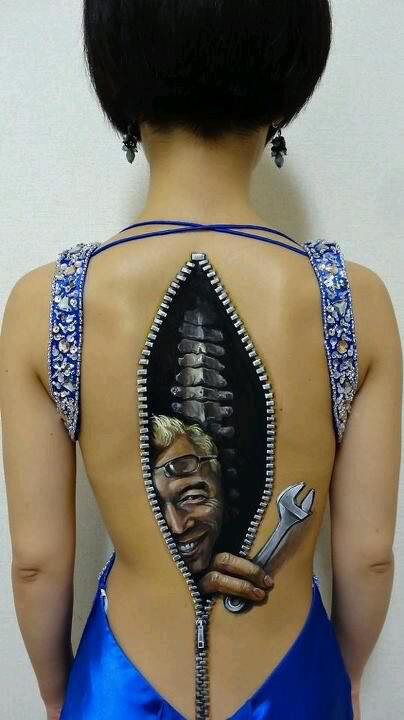 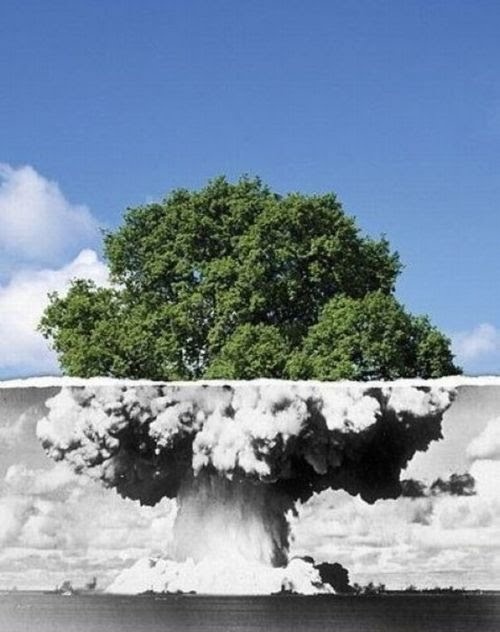 Hybridize
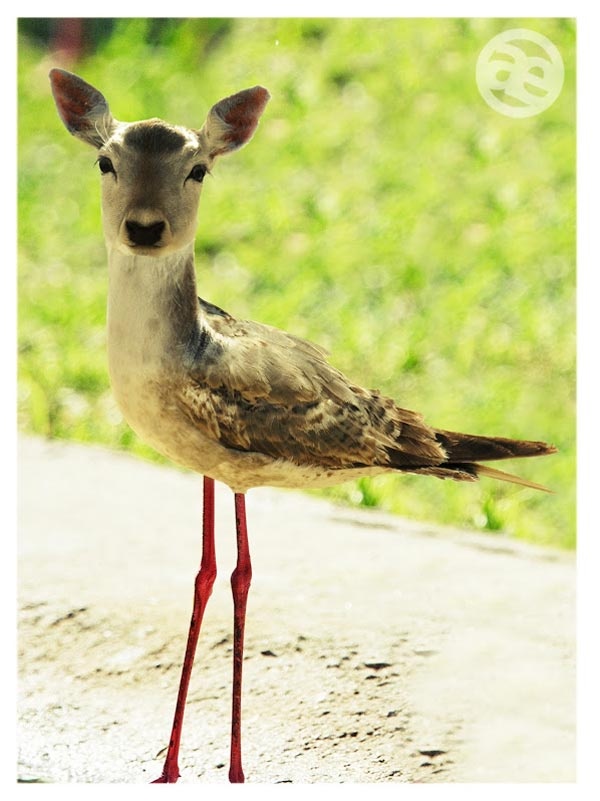 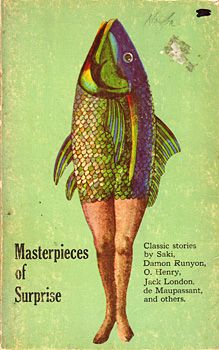 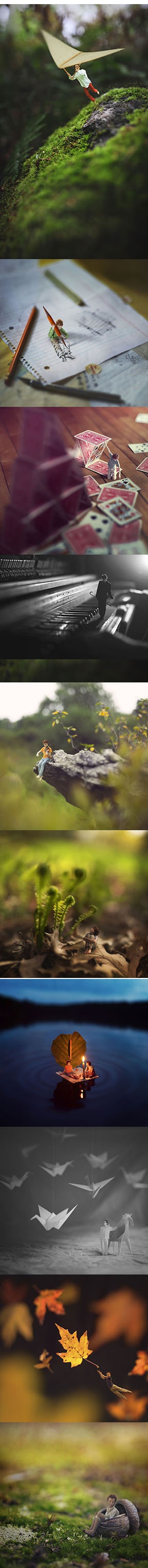 Metamorphose
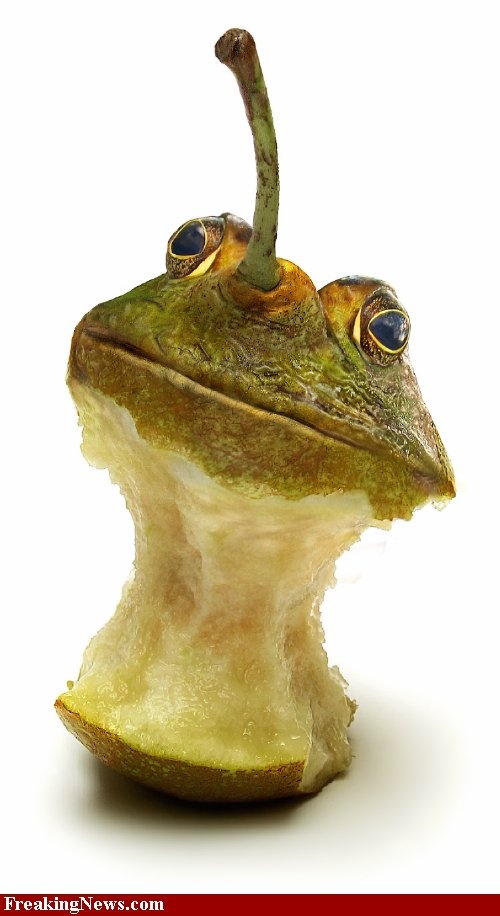 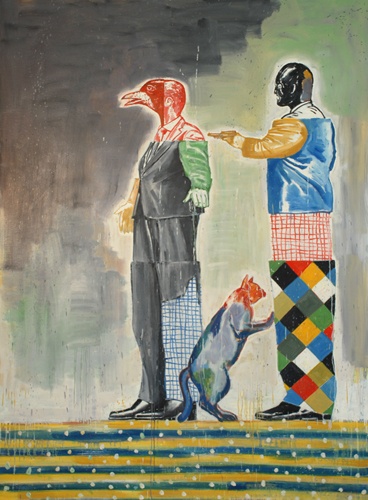 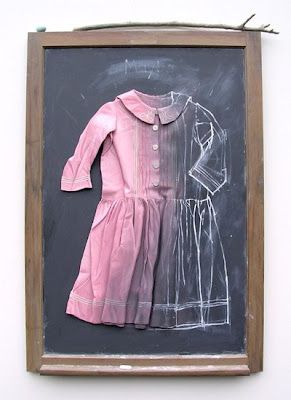 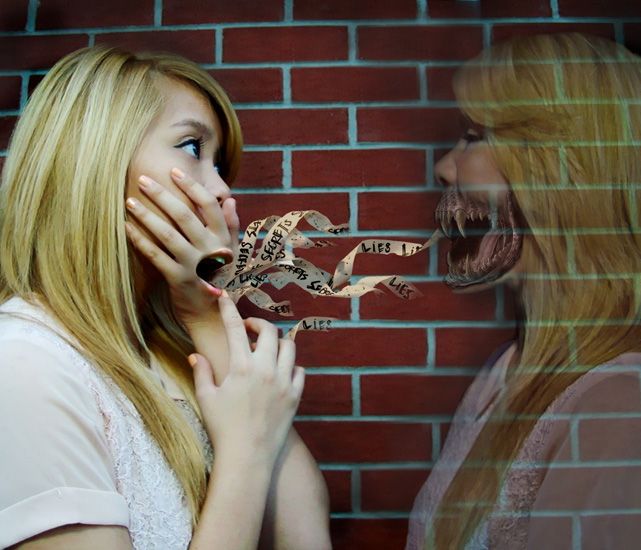 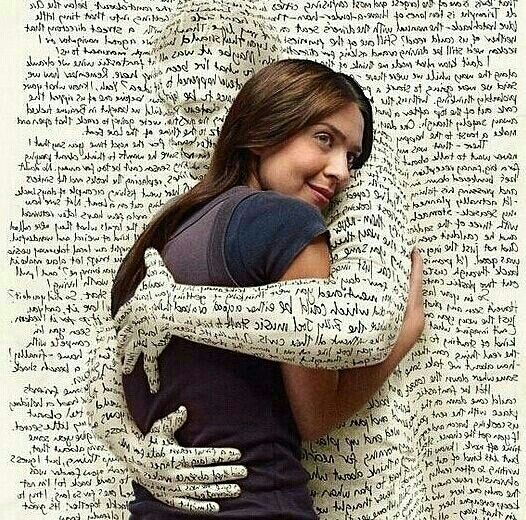 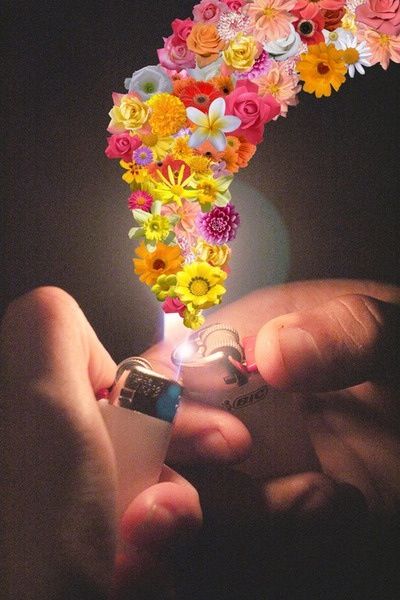 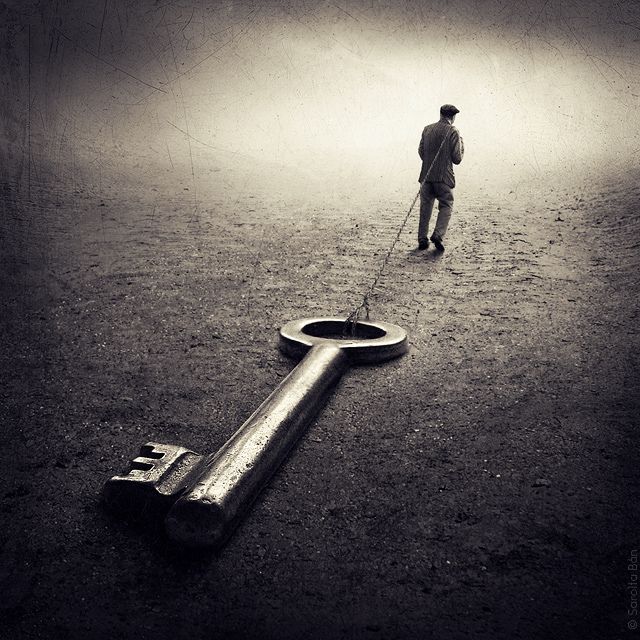 Symbolize
Mythologize
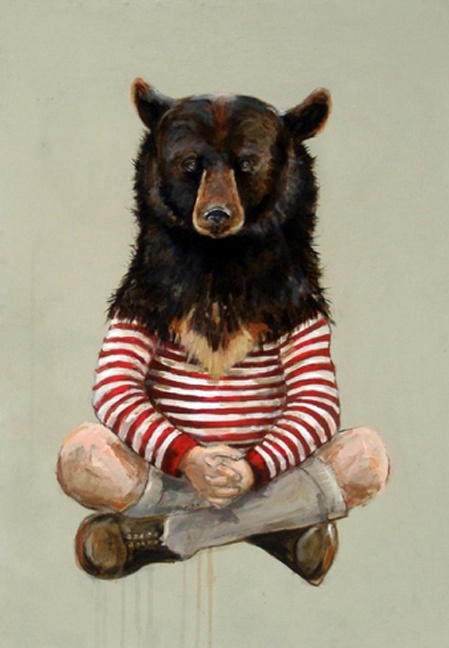 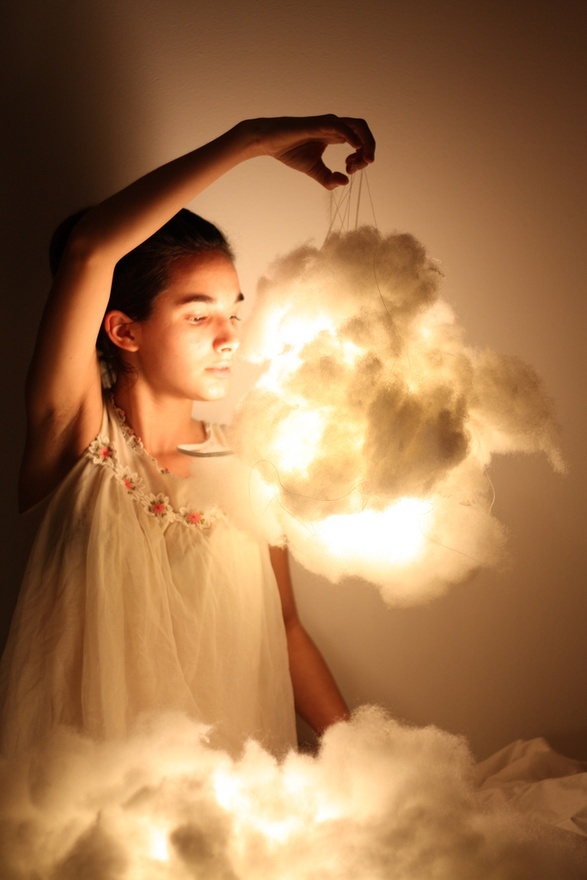 Fantasize
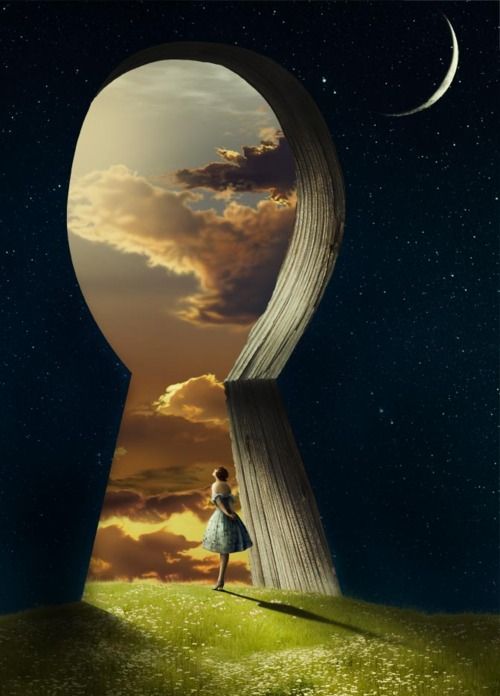 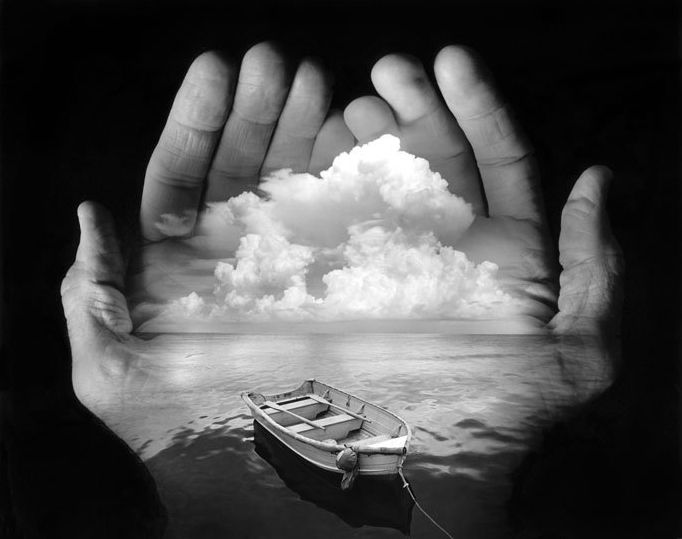 Repeat
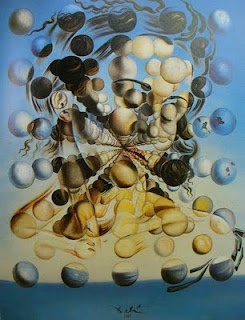 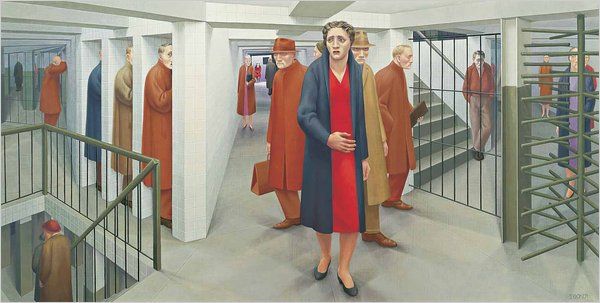 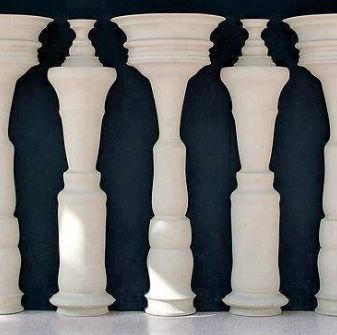 Combine
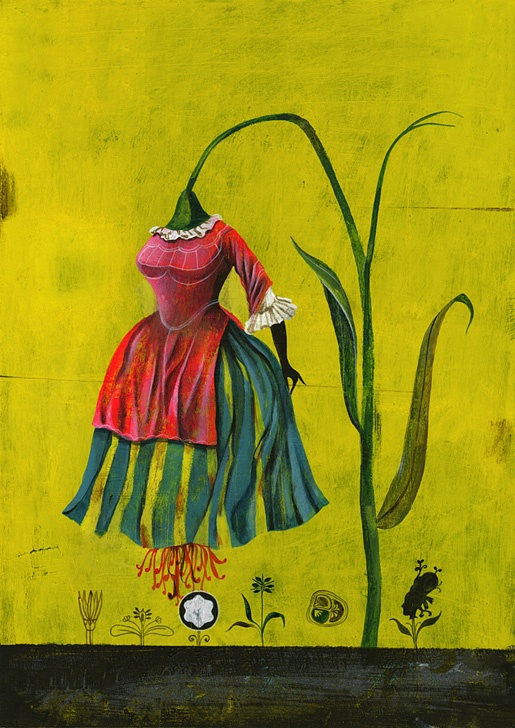 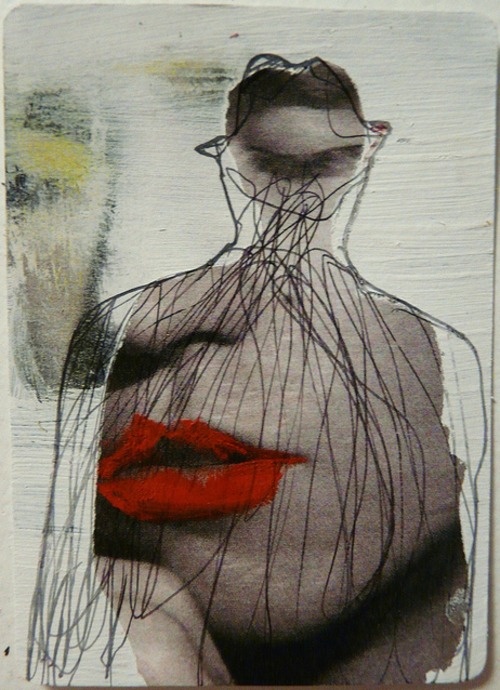